КГУ «УПРАВЛЕНИЕ ОБРАЗОВАНИЯ АКИМАТА СЕВЕРО-КАЗАХСТАНСКОЙ ОБЛАСТИ»
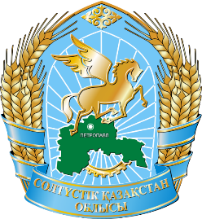 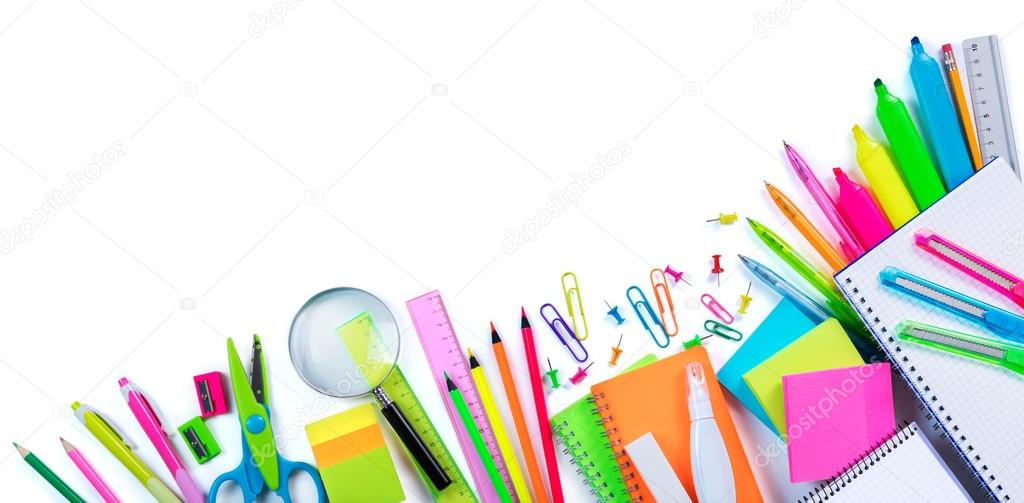 ПОДГОТОВКА ОРГАНИЗАЦИЙ ОБРАЗОВАНИЯ К НОВОМУ УЧЕБНОМУ
ПЕТРОПАВЛОВСК   2021
КГУ «УПРАВЛЕНИЕ ОБРАЗОВАНИЯ АКИМАТА СЕВЕРО-КАЗАХСТАНСКОЙ ОБЛАСТИ»
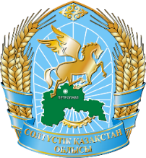 УЧЕБНЫЙ ГОД
НАЧНЕТСЯ 1 СЕНТЯБРЯ В ТРАДИЦИОННОМ ФОРМАТЕ
ПРОДЛИТСЯ 34 НЕДЕЛИ  + 4 НЕДЕЛИ ЛЕТНЯЯ ШКОЛА
КАНИКУЛЫ: ОСЕННИЕ – 7 ДНЕЙ (с 1 по 7 ноября), ЗИМНИЕ – 11 ДНЕЙ (с 30.12.21 – 9.01.22), ВЕСЕННИЕ – 12 ДНЕЙ (с 19 по 30 марта 2022 г.). 
ДОПОЛНИТЕЛЬНЫЕ КАНИКУЛЫ В 1 КЛАССЕ И КПП – 7 ДНЕЙ (с 7 по 13 февраля)
СЕТЬ И КОНТИНГЕНТ
СЕТЬ ШКОЛ - 472
ЧАСТНЫХ ШКОЛ – 3
КОНТИНГЕНТ 1-Х КЛАССОВ – 8 053, из них
С КАЗАХСКИМ ЯЗЫКОМ ОБУЧЕНИЯ – 1720
С РУССКИМ ЯЗЫКОМ ОБУЧЕНИЯ - 6333
ОБЩИЙ КОНТИНГЕНТ ОБУЧАЮЩИХСЯ – 75 316
НЕСООТВЕТСТВИЕ НОРМАТИВУ (ППРК ОТ 21.12.2007 Г.) ЛИКВИДИРОВАНЫ 6 НАЧАЛЬНЫХ ШКОЛ:
                         Тугуржапская СШ Акжарский район, Безлесенская НШ Аккайынский район, Карагайская НШ Есильский район, 
                            Новоалександровская НШ Кызылжарский район, Чапаевская НШ и Калиновская НШ Жамбылский район.
ИМП, приказы МОН РК (№ 368 от 27.07.2021) и УО СКО (№ 574 от 29.07.2021) «Об определении начала, продолжительности каникулярных периодов 2021 – 2022 учебного года в организациях среднего образования
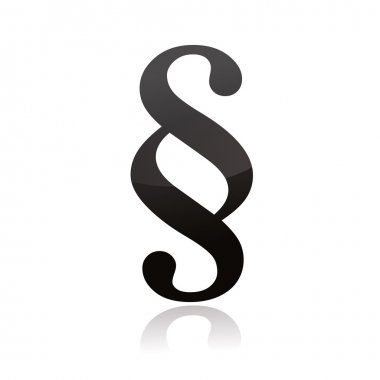 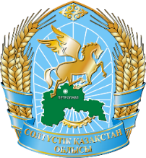 КГУ «УПРАВЛЕНИЕ ОБРАЗОВАНИЯ АКИМАТА СЕВЕРО-КАЗАХСТАНСКОЙ ОБЛАСТИ»
ФОРМАТ ОБУЧЕНИЯ: ТРАДИЦИОННЫЙ
В СЛУЧАЕ УХУДШЕНИЯ ЭПИДСИТУАЦИИ:
- ПЕРЕХОД НА ДИСТАНЦИОННОЕ ОБУЧЕНИЕ – 100%,
- КОМБИНИРОВАННЫЙ ФОРМАТ – 3+3 (ОСНОВНЫЕ ПРЕДМЕТЫ В ШКОЛЕ, ПРЕДМЕТЫ ВАРИАТИВНОГО КОМПОНЕНТА, МУЗЫКА, ХУДОЖЕСТВЕННЫЙ ТРУД, САМОПОЗНАНИЕ 
И Т.Д. – ДИСТАНЦИОННО)
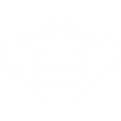 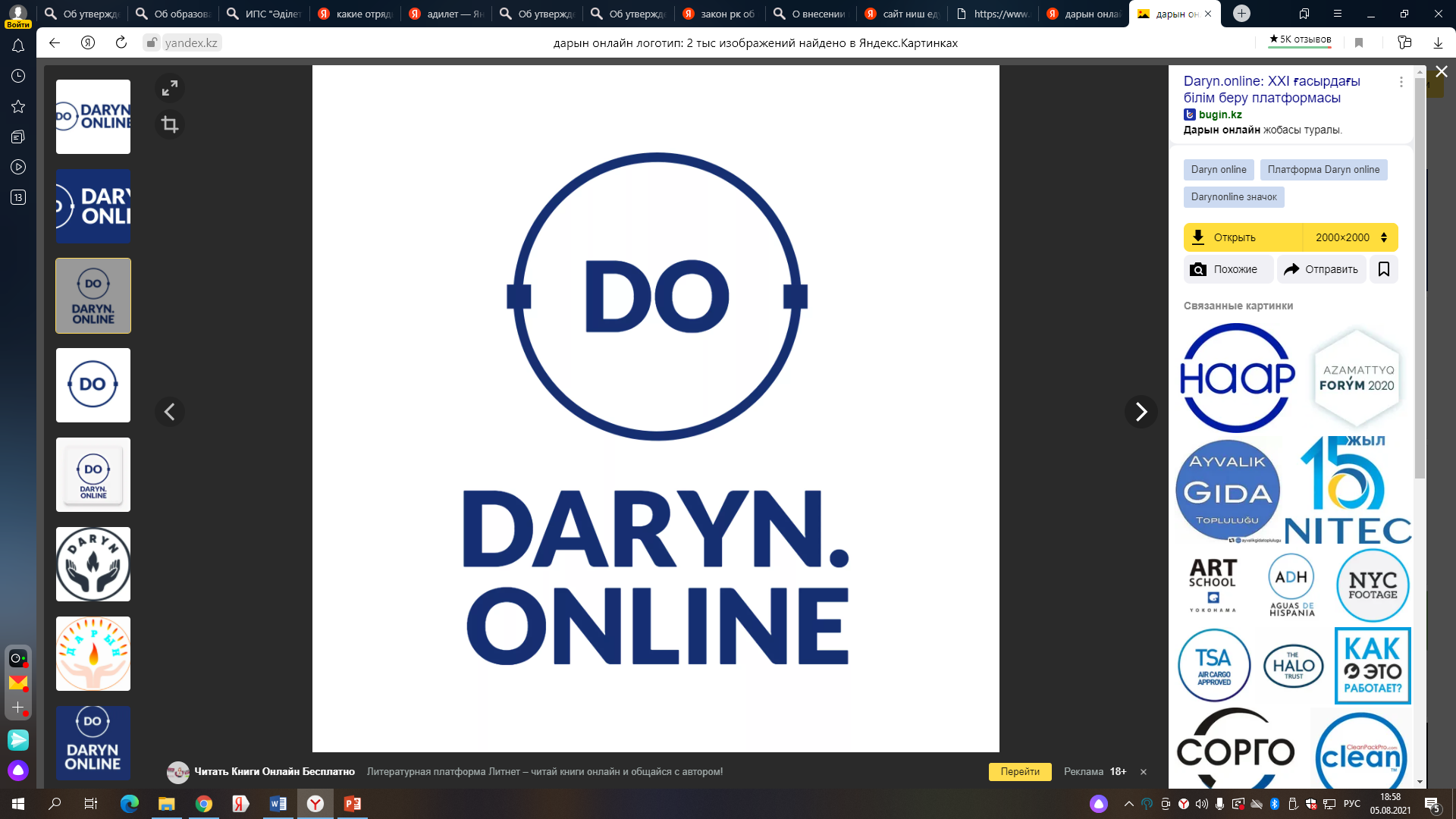 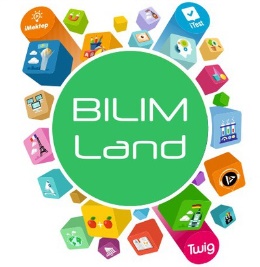 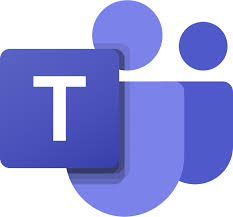 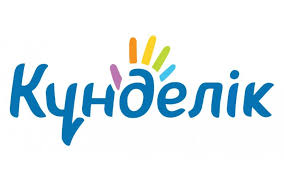 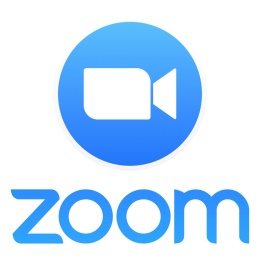 Ежедневная термометрия
 Масочный режим
 Кварцевание, проветривание, дезинфекция
 Перемены в разное время
Организация смен и подсмен
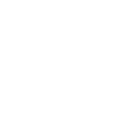 Инструктирование всех участников о порядке организации учебного процесса и соблюдении требований безопасно
В случае заболевания обучающегося класс переводится на дистанционное обучение,
Обучение по принципу «один класс – один кабинет» 
Запрет на вход посторонним лицам, 
Отмена массовых мероприятий
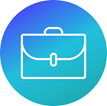 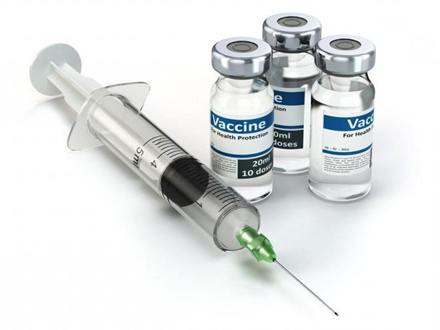 100%-я  вакцинация педагогов и технического персонала (кроме лиц, имеющих медицинские противопоказания)
ПИТАНИЕ – 30% заполняемости обеденного зала единовременно,
Буфетная продукция только в индивидуальной упаковке
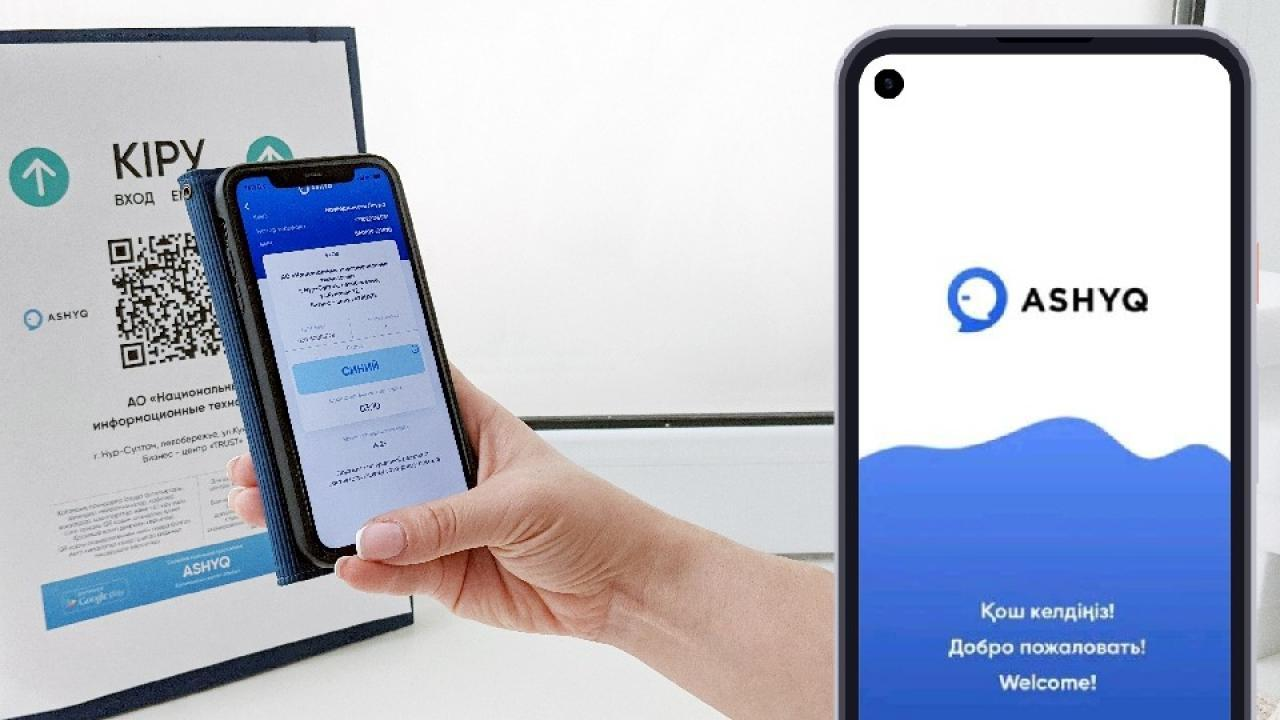 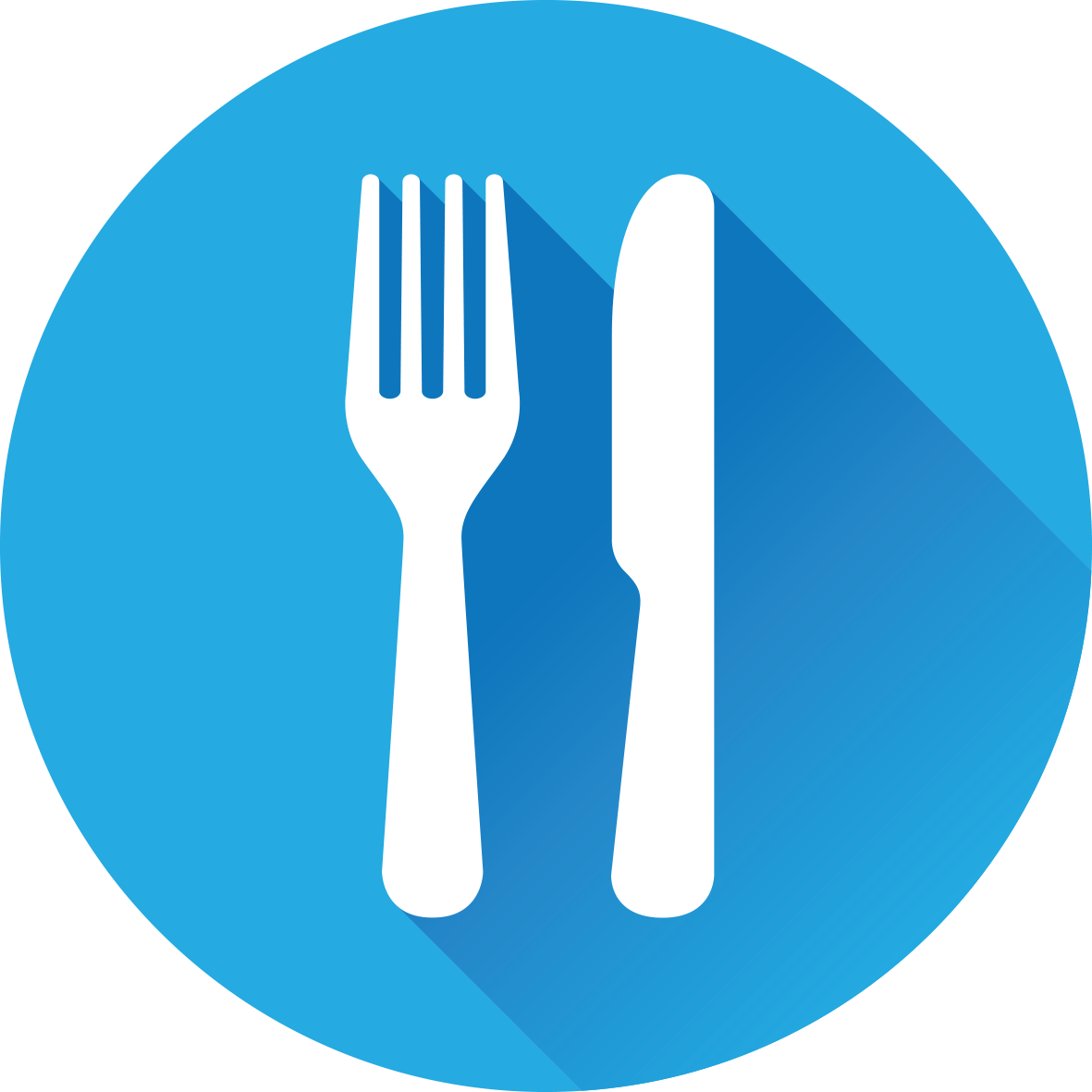 «ASHYK» - использование приложения в отношении педагогов, сотрудников школ, сопровождающих взрослых
3
КГУ «УПРАВЛЕНИЕ ОБРАЗОВАНИЯ АКИМАТА СЕВЕРО-КАЗАХСТАНСКОЙ ОБЛАСТИ»
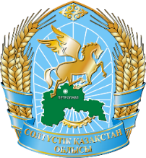 ТОРЖЕСТВЕННЫЕ МЕРОПРИЯТИЯ
МЕРОПРИЯТИЯ ПОСВЯЩЕННЫЕ 30-ЛЕТИЮ НЕЗАВИСИМОСТИ РЕСПУБЛИКИ КАЗАХСТАН

         ФОРМАТ ПРОВЕДЕНИЯ:
    Линейка на открытом воздухе на территории школы  
    для обучающихся 1-ых классов всех школ: с вручением Әліппе/Букваря

   Урок – классный час
для обучающихся 2 – 11 классов – в закрепленных кабинетах
ШКОЛЬНАЯ ФОРМА
СОХРАНЯЕТСЯ ТРЕБОВАНИЯ К ШКОЛЬНОЙ ФОРМЕ, ПРИ ЭТОМ РАЗРЕШАЕТСЯ ПОСЕЩЕНИЕ ШКОЛЫ В УДОБНОЙ ОДЕЖДЕ КЛАССИЧЕСКОГО СТИЛЯ
КГУ «УПРАВЛЕНИЕ ОБРАЗОВАНИЯ АКИМАТА СЕВЕРО-КАЗАХСТАНСКОЙ ОБЛАСТИ»
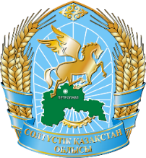 ВЫЯВЛЕНИЕ КАЧЕСТВА ОБУЧЕННОСТИ
В НАЧАЛЕ 2021 – 2022 УЧЕБНОГО ГОДА РЕКОМЕНДУЕТСЯ ПРОВЕСТИ АДМИНИСТРАТИВНЫЙ КОНТРОЛЬНЫЙ СРЕЗ ЗНАНИЙ ОБУЧАЮЩИХСЯ ПО ВСЕМ ОСНОВНЫМ ПРЕДМЕТАМ.
ПО ИТОГАМ СРЕЗА РАЗРАБОТАТЬ ИНДИВИДУАЛЬНЫЕ ПЛАНЫ РАБОТЫ ШКОЛЫ, КАЖДОГО ПЕДАГОГА ПО ВОСПОЛНЕНИЮ ПРОБЕЛОВ В ЗНАНИЯХ.
АДАПТАЦИЯ УЧЕБНОГО ПРОЦЕССА
КОРРЕКТИРОВКА УЧЕБНЫХ ПРОГРАММ С УВЕЛИЧЕНИЕМ ЧАСОВ НА ПРОШЛОГОДНИЕ СЛОЖНЫЕ ТЕМЫ,
ОПТИМИЗАЦИЯ ОБУЧАЮЩИХ ЦЕЛЕЙ,
ИНТЕГРАЦИЯ УЧЕБНЫХ ТЕМ
ДОПОЛНИТЕЛЬНЫЕ ЗАНЯТИЯ СО СЛАБОУСПЕВАЮЩИМИ ДЕТЬМИ,
ОБЕСПЕЧЕНИЕ ПСИХОЛОГИЧЕСКОЙ АДАПТАЦИИ ПЕРВОКЛАССНИКОВ И УЯЗВИМЫХ ДЕТЕЙ,
ИСПОЛЬЗОВАНИЕ СИСТЕМЫ ДИСТАНЦИОННОГО ОБУЧЕНИЯ ДЛЯ САМОСТОЯТЕЛЬНЫХ ЗАНЯТИЙ
КГУ «УПРАВЛЕНИЕ ОБРАЗОВАНИЯ АКИМАТА СЕВЕРО-КАЗАХСТАНСКОЙ ОБЛАСТИ»
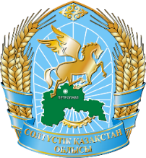 ОРГАНИЗАЦИЯ УЧЕБНОГО ПРОЦЕССА В СООТВЕТСТВИИ С РАБОЧИМИ УЧЕБНЫМИ ПЛАНАМИ
РАБОЧИЕ УЧЕБНЫЕ ПЛАНЫ УТВЕРЖДАЮТСЯ ДИРЕКТОРОМ ШКОЛЫ, СОГЛАСУЮТСЯ С РОО
СОСТАВЛЕНИЕ РУП НА ОСНОВАНИИ ТИПОВЫХ УЧЕБНЫХ ПЛАНОВ (ПРИКАЗ № 500 ОТ 8.11.2012 Г. 
С ИЗМЕНЕНИЯМИ № 215 ОТ 26.03.2021 Г.)
ИСПОЛЬЗУЕМ ПРИЛОЖЕНИЯ С СОКРАЩЕНИЕМ УЧЕБНОЙ НАГРУЗКИ ДЛЯ ОБЩЕОБРАЗОВАТЕЛЬНЫХ ШКОЛ, ГИМНАЗИЙ И ЛИЦЕЕВ .
ПЛАНЫ ДЛЯ СПЕЦИАЛИЗИРОВАННЫХ ШКОЛ БЕЗ ИЗМЕНЕНИЙ
НАЧАЛЬНАЯ ШКОЛА - ПРИЛОЖЕНИЯ №№ 11, 12, 14,15, 
! Для лицеев нет ТУП НШ, используют приложения общеобразовательной школы и добавляют лицейский компонент в соответствии с приказом МОН РК № 375 от 17.09.2013 г. 
ОСНОВНАЯ ШКОЛА – ПРИЛОЖЕНИЯ №№ 16,17,19,20
СРЕДНЯЯ ШКОЛА – ПРИЛОЖЕНИЕ №№ 21-24,27-30
СПЕЦИАЛИЗИРОВАННЫЕ ШКОЛЫ – ПРИЛОЖЕНИЕ №№ 61 – 92, в т.ч. для БИЛ и музыкальных школ
СПЕЦИАЛЬНЫЕ ШКОЛЫ – ПРИЛОЖЕНИЯ №№ 4-5, 9-10
КГУ «УПРАВЛЕНИЕ ОБРАЗОВАНИЯ АКИМАТА СЕВЕРО-КАЗАХСТАНСКОЙ ОБЛАСТИ»
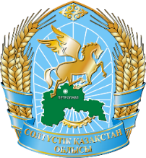 Типовой учебный план начального образования для классов с казахским/русским языком обучения
                                                                                                                                      (с сокращением учебной нагрузки)
                                                                                                                                                   Приложение №№ 11,12
Обновленное содержание образования
КГУ «УПРАВЛЕНИЕ ОБРАЗОВАНИЯ АКИМАТА СЕВЕРО-КАЗАХСТАНСКОЙ ОБЛАСТИ»
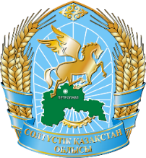 Типовой учебный план начального образования для гимназических классов с казахским/русским языком обучения
                                      (с сокращением учебной нагрузки)
                                                                                                                                                   Приложение №№ 14,15
Название предмета «Информационно-коммуникационные технологии» в начальной школе изменено на «Цифровая грамотность». Целью изучения предмета в начальных классах является обеспечение базовыми знаниями, умениями и навыками по вопросам устройства компьютера, представления и обработки информации, работы в сети Интернет, вычислительного мышления, робототехники для эффективного использования современных информационных технологий на практике.
	В 2021-2022 учебном году  «Цифровая грамотность» вводится в 1-классе с 1 января 2022 года, т.е. со 2-го полугодия.
Объем учебной нагрузки по предмету «Цифровая грамотность» составляет:
в 1 классе 0,5 час в неделю, 17 часов в учебном году;
во 2-ом классе 1 час в неделю с 1 сентября 2022 года. 
-    в 3 классе 1 час в неделю, 34 часа в учебном году;
в 4 классе 1 час в неделю, 34 часа в учебном году.

2. Вводится раздел «Әліппе/Букварь». Входит в курс «Обучение грамоте». Объем учебной нагрузки по предмету «Әліппе/Букварь» составляет 6 часов в неделю, в 1-м полугодии – 96 часов. Выделяются два периода (добукварный – 12 часов, букварный – 84 часа). Со 2-го полугодия – обучение грамоте – 6 часов, всего – 102 часа..
КГУ «УПРАВЛЕНИЕ ОБРАЗОВАНИЯ АКИМАТА СЕВЕРО-КАЗАХСТАНСКОЙ ОБЛАСТИ»
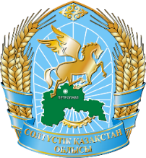 В 2021-2022 учебном году за счет часов вариативного компонента Типовых учебных планов рекомендуется проведение слеующих курсов по выбору в 5-11-х классах «Глобальные компетенции или другие курсы по выбору» (1 час в неделю):
в 5-м классе «Порядочность»;
в 6-м классе«Экология»; 
в 7-м классе «Критическое мышление и эмоциональный интеллект»
в 8-м классе «Медиаграмотность»;
в 9-м классе «Светскость и основы религиоведения»;
в 10-х классах по теме «Основы предпринимательства и бизнеса».	
В учебную программу по предмету «Музыка» в 6-м классе вводится раздел  «Домбыра». Начиная с 7-го класса рекомендуется проведение курса по выбору «Домбыра» за счет часов вариативного компонента Типовых учебных планов. 
Один час учебного предмета «Физическая культура» рекомендуется отводить на настольные игры «Шахматы», «Тоғызқұмалақ», «Настольный теннис» и на ритмические движения «Спортивный и бальный танцы». При сокращенном РУП этот 1 час в вариативном компоненте.
КГУ «УПРАВЛЕНИЕ ОБРАЗОВАНИЯ АКИМАТА СЕВЕРО-КАЗАХСТАНСКОЙ ОБЛАСТИ»
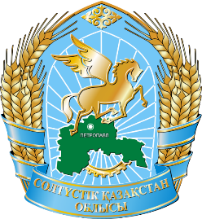 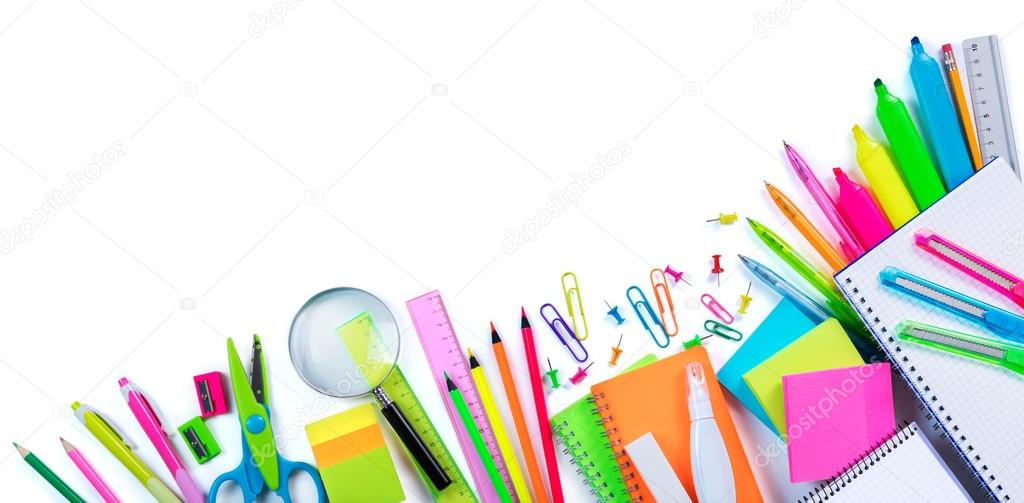 ПОДГОТОВКА ОРГАНИЗАЦИЙ ОБРАЗОВАНИЯ К НОВОМУ УЧЕБНОМУ
ПЕТРОПАВЛОВСК   2021